AirLink
Compact industrial WiFi access point & bridge
▪  All-in-one : AP/client/repeater/Mesh/router
▪  Fast Roaming ( ＜ 30ms )
▪  WiFi 802.11a/b/g/n (MIMO 2T2R), 최고 300
   Mbps 무선속도, 2.4/5 GHz
▪  10/100/1000 RJ45 Ethernet
▪  향상된 보안기능 : Firewall, MAC filtering, 
   WPA/WPA2/WPA3, WEP, PMK caching/OKC
▪  설정/관리 : 웹브라우저, WaveManager
▪  +9 ∼ +48VDC 전원입력, PoE 802.3af 지원
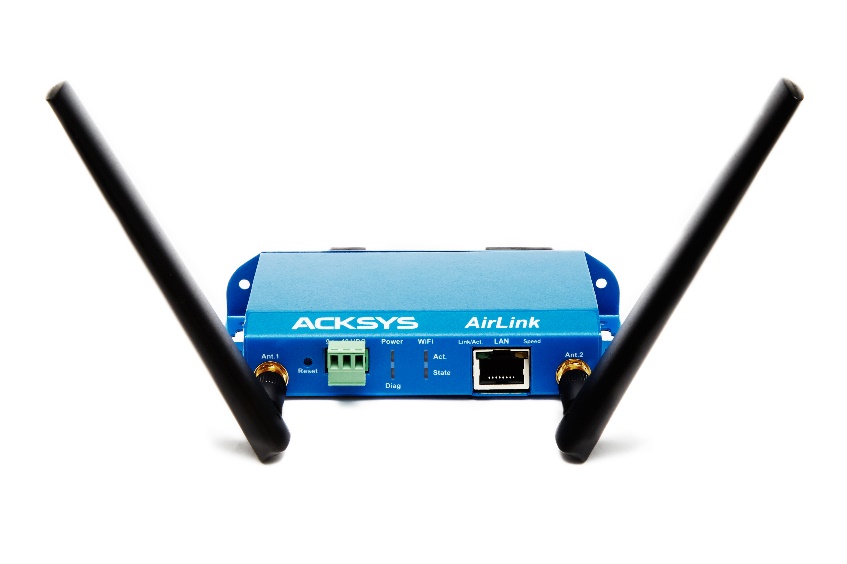 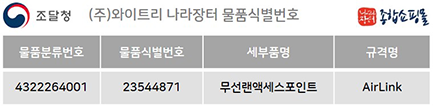 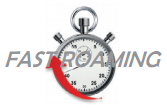 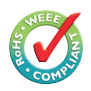 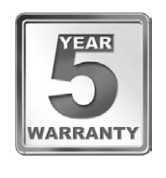 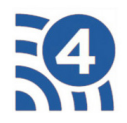 Introduction
AirLink는 일반적인 산업용, 빌딩자동화, 공장자동화 분야의 모바일 애플리케이션 환경에 최적화된 형태로 디자인 된 제품입니다.
AirLink는 Access Point/Client/Repeater/Router/MESH 기능이 하나의 제품에서 모두 설정 가능한 올인원 다기능 제품입니다. Modbus/TCP, EtherNet/IP, Safe Ethernet, PROFINET 등 모든 유형의 산업용이더넷 프로토콜을 지원합니다. IEEE 802.11a/b/g/n WiFi 표준 (2.4/5GHz)을 준수하며 최대 300Mbps 무선 데이터 속도를 서비스 합니다. 
 
공간활용도를 높이기 위해 컴팩트한 사이즈로 설계되어 있으며 벽면 부착용 월마운트나 딘레일 마운트를 제공하여 다양한 고객 환경을 지원합니다.

특히, 이동하는 설비(AGV, RGV, LGV, OHT, EMS...)에 최적화된 Fast Roaming 기능을 제공하여 이동설비가 여러 개의 Access Point 사이를 움직여도 30ms(0.03초) 이내의 짧은 시간 동안에 Access Point와의 무선 연결을 완료하여 데이터 손실없이 통신할수 있는 뛰어난 Mobility 환경을 제공합니다. 특히 채널 자원이 부족한 대단위 네트워크 환경 극복을 위해 멀티채널/싱글채널의 유연한 Fast Roaming 기능을 지원합니다. 또한 장애물이 복잡한 환경에서 멀티패스현상을 줄이고 무선통신 품질의 안정성을 위해 2개의 안테나 포트를 제공하여 Diversity 또는 MIMO로 동작하며 이는  IIoT, MtoM, 원격접속 환경에서 안정적인 무선품질을 제공하게 합니다.  
-20℃ ~ +70℃의 동작온도와 +9 ~ +48VDC 동작전원, PoE 802.3at / 802.3af를 지원합니다.
Specifications
Accessories
WL-FIX-RD2 : 딘레일 고정킷
Connectors
3-way terminal block connector
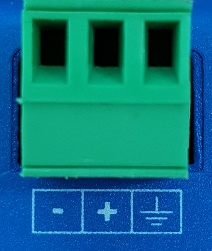 3    2    1
RJ-45 female connector
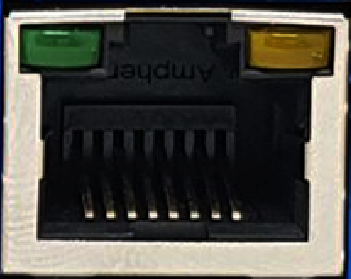 RP SMA female connector
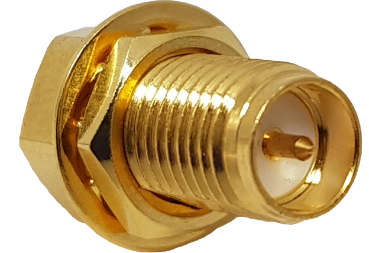 Dimensions
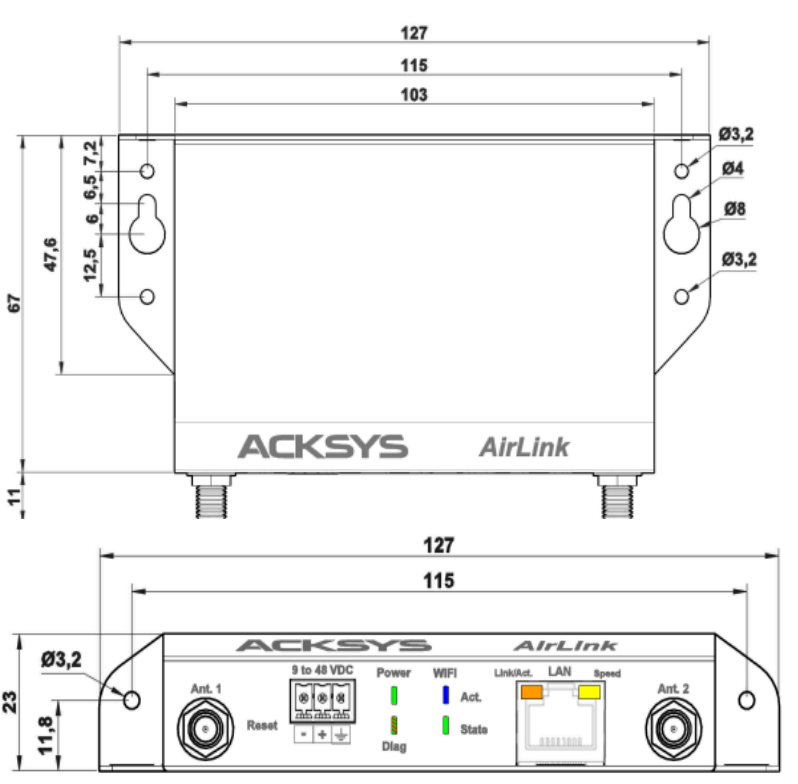 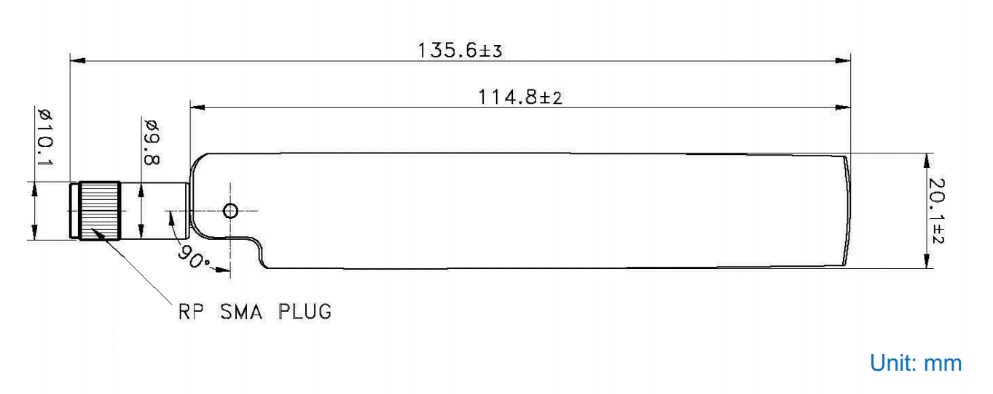 WaveManager : 중앙집중관리 NMS 소프트웨어 (기본 제공)
ACKSYS 제품은 AP 컨트롤러가 없어도 중앙집중관리가 가능합니다. 무상 제공되는 최신 SNMP 프로토콜 기반의 NMS 소프트웨어 "Wave Manager"는 네트워크 운영자가 ACKSYS 제품의 상태를 실시간으로 모니터링 할 수 있으며, 문제 해결 및 설정 변경 등 중앙에서 손쉽게 관리할 수 있는 편리함을 제공합니다.